The End oF The NIMS Rainbow – Revisitedlocal emergency management
This afternoon
Discuss: Why being resilient is important …
Discuss: Who is equipped to do it …
Discuss: How it can be done …
Why this is important
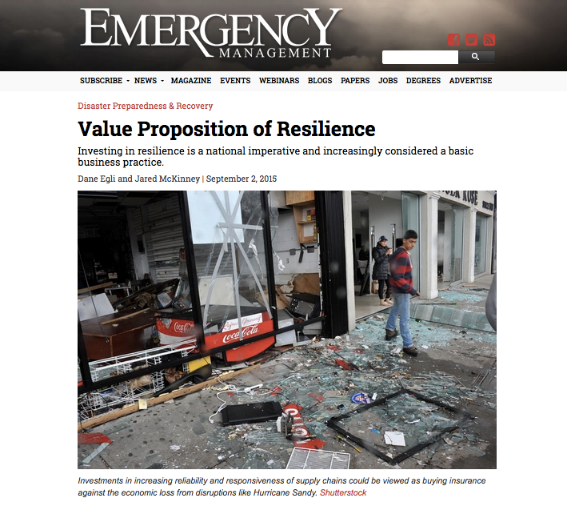 Egli Said …
“By creating a more connected world, globalization and technology have increased transparency and business efficiencies while simultaneously making systems more vulnerable.”

“Businesses have more complex supply chains than ever before, allowing for greater speed and specialization.”
Egli Said …
“Outsourcing allows businesses to benefit from the competitive advantage of diverse countries and companies. Purchasing from a single source reduces costs. Just-in-time delivery is reducing inventory and excess capacity.”

“Businesses have more complex supply chains than ever before, allowing for greater speed and specialization.”
Egli Said …
“But these advances have also resulted in cascading impacts due to a global system with little room for error, in which a local disruption adversely impacts the entire supply chain in distant locations. This connectedness amplifies the consequences of small, local disruptive events as well as high-impact but low-probability “Black Swan” events.”

“There is a direct relationship between efficiency and risk.”
https://www.nbcnews.com/nightly-news/video/maryland-town-devastated-by-deadly-weekend-flooding-736244803535
Who is equipped to do it?
The Essential Emergency Manager
What makes you so Special?
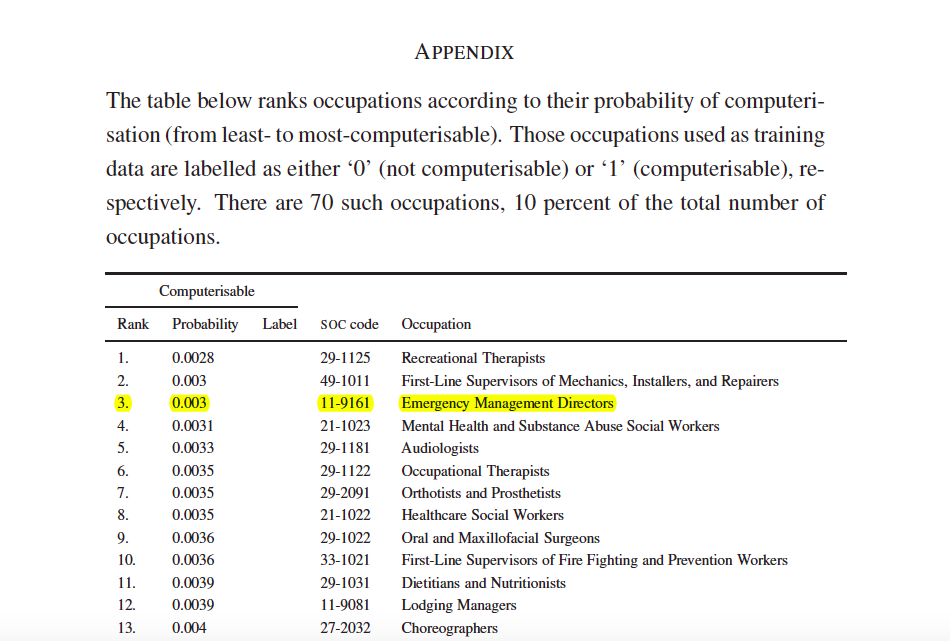 What makes you so Special?
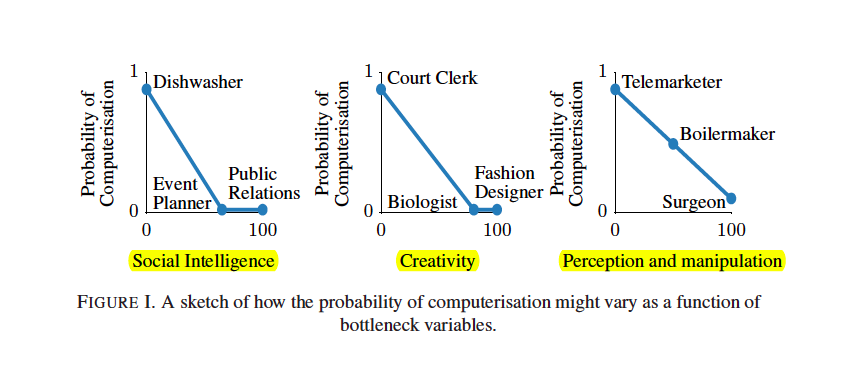 Enrico Quarantelli 1924-2017
How it can be done …
Focus on the planning process rather than the production of a written document
Recognize that disasters are both quantatively and qualitatively different from minor emergencies and everyday crises.
Be generic rather than agent specific.
Avoid the development of a "command and control" model
Focus on general principles and not specific details
How it can be done …
Be based on what is likely to happen
Be vertically and horizontally integrated
Strive to evoke appropriate actions by anticipating likely problems and possible solutions or options
Use the best social science knowledge possible and not myths and misconceptions.
Recognize that crisis time disaster planning and disaster managing are separate processes
Thank You

Ryan Miller
ramiller@howardcountymd.gov
410-313-6032